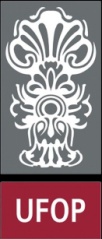 Universidade Federal de Ouro Preto - UFOP 
Departamento de Computação  - DECOM
Comissão para Coordenação das Atividades Pedagógicas
da Disciplina BCC701 – CAP-BCC701
www.decom.ufop.br/bcc701
2014-1
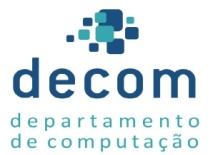 Aula Teórica 03Comandos Condicionais (Decisão)Semana 03
Material Didático Proposto
1
Conteúdos da Aula
Programação Estruturada
Comandos Condicionais (Decisão)
Operadores Relacionais
2
Programação Estruturada
3
Programação Estruturada
Conceito:

          Programação estruturada é uma forma de
Programação de computadores que preconiza que
todos os programas possíveis podem ser
reduzidos a apenas três estruturas: 
sequência
decisão  
iteração
4
Programação Estruturada
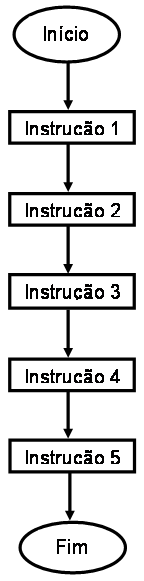 Sequência

Até a última aula, os programas constituíram-se por uma sequência de instruções, ou comandos, executados sequencialmente, conforme o fluxograma ao lado.
5
Programação Estruturada
Decisão   (comandos condicionais)

A segunda estrutura é utilizada quando é necessário realizar um desvio de fluxo, realizado com base em uma decisão

Se “condição” for verdadeiro Então

	 Faça a tarefa A;

Senão // caso falso

     Faça a tarefa B;

O desvio de fluxo é caracterizado pela “escolha” (condição) entre executar a tarefa A ou executar a tarefa B
6
Programação Estruturada
Decisão   (comandos condicionais)

Fluxograma
Esta é a tarefa A, ela será executada apenas quando “condição” for verdadeira.
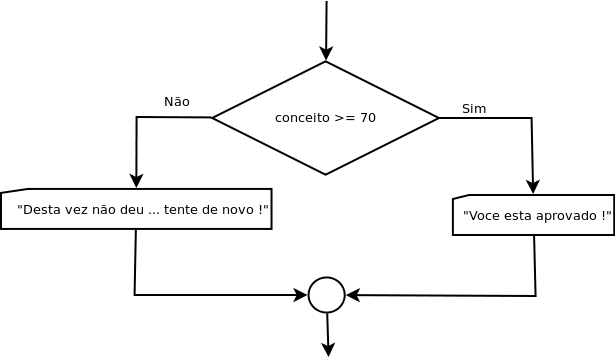 “condição”
Esta é a tarefa B, ela será executada apenas quando “condição” for falsa.
Observe que sempre será executada apenas uma das tarefas, ou seja, a tarefa A ou a tarefa B.
7
Programação Estruturada
Iteração

Repete um conjunto de instruções, comandos,  um certo número de vezes ou 
conforme uma condição.

Será estudado no 2º módulo.
8
Comandos Condicionais
9
Equações de Segundo Grau:
Equação

Raízes (reais se ∆>0)






Calcular as raízes para a = 534.2765, b = 9987.3431 e c = 225.7690
10
Equação de 2º grauComo obter a solução?
Ler os valores dos coeficientes a, b e c 
Calcular o valor de delta
Obter as raízes da equação
Imprimir as raízes da equação
11
Equações de Segundo Grau:Lendo os valores dos coeficientes
// Cálculo das raízes de equação de 2o grau
disp(“Raízes de equação de 2o grau")

// Entrada de dados
a = input("Digite o valor de a:")
b = input("Digite o valor de b:")
c = input("Digite o valor de c:")
Diálogo com o usuário
12
Equações de Segundo Grau:Calculando e imprimindo as raízes
// Resolvendo a equação
delta = b^2 - 4*a*c
r1 = (-b + sqrt(delta))/ (2*a)
r2 = (-b - sqrt(delta))/ (2*a)

// Imprimindo resultados
printf(“Raiz 1 = %g”,r1)
printf(“Raiz 2 = %g”,r2)
13
Execução do programa
Raízes de equação de 2o grau   
Digite o valor de a:534.2765
Digite o valor de b:9987.3431
Digite o valor de c:225.7690

Raiz 1 = -0.0226329
Raiz 2 = -18.6706
Os valores digitados pelo usuário estão em vermelho
14
Teste a Solução
Quando propomos uma solução para um problema temos que pensar em testes que verifiquem a correção do que fazemos

Nesse caso, o teste é simples: se r é um valor calculado para uma raiz, o valor da expressão a*r^2 + b*r + c deve ser zero
15
Teste
-->a*r1^2 + b*r1 + c
 ans  =
    1.017D-11
  
-->a*r2^2 + b*r2 + c
 ans  =
    2.888D-11
Notação científica:

2.888 x 10 -11

(muito próximo a zero)
16
Erros Comuns
Escrever delta = b^2 – 4ac, omitindo os operadores de multiplicação
Um erro de sintaxe, que é apontado pelo Scilab


Escrever r1 = (-b+sqrt(delta))/2*a , o que  na verdade calcula



Um erro de semântica, que só pode ser descoberto por meio de testes, que o programador deve fazer
17
Equações de Segundo Grau:
Equação

Bhaskara (∆>0, a≠0)






Quaisquer valores de coeficiente!
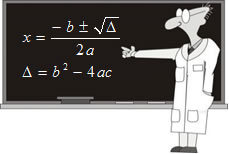 18
Falta analisar outras situações
a = 0
Equação de primeiro grau
Divisão por zero no nosso programa!

Δ< 0
Raízes complexas
Só imprime a parte real no nosso programa!
19
Executando com     a = 0
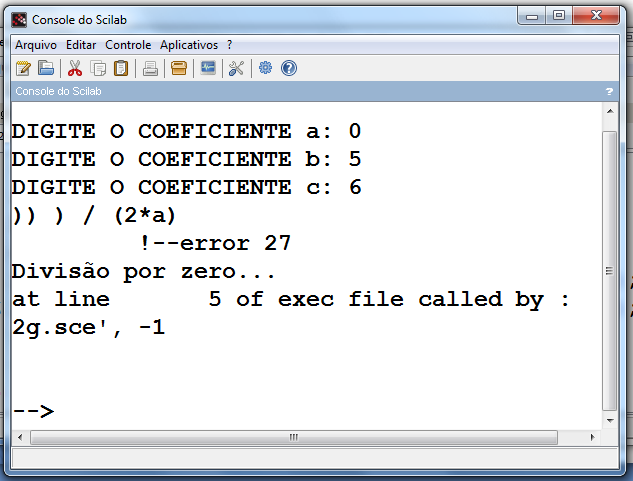 OBS.: verificando o valor do coeficiente a, pode-se evitar este erro !
20
Analisando o valor de a
Condição  (expressão relacional)
se a igual a 0 então
   mensagem de erro; 
   resolver equação de primeiro grau; 
senão    // caso contrário
   apresentamos as raízes reais;
21
Operadores Relacionais
<condição> é uma expressão relacional :
<expr 1> <operador Relacional> <expr 2>

Onde:
<expr n> é uma expressão, que pode ser um valor numérico, ou uma expressão matemática que resulta em um valor numérico.

A avaliação de uma expressão relacional pode resultar em:  		
	verdadeiro   (%t   ou   %T)    ou 
	falso (%f ou %F).
22
Operadores Relacionais - Scilab
23
Expressões com Tipo Lógico
Literal True
-->p = %t
 p  =
  T  
-->q = 5+3 < 2
 q  =
  F  
-->a = 0
 a  =
  0  
-->a == 0
  ans =
  T 
-->a <> 0
  ans  =
  F
Expressão lógica, usando o operador relacional <
Note que operadores aritméticos têm precedência sobre operadores relacionais
igual
diferente
24
Operadores Relacionais - Exemplos
Prioridade de Execução

 Quando temos uma combinação entre expressões matemáticas e expressões lógicas, primeiramente o Scilab calcula as expressões matemáticas; a seguir, o Scilab calcula as expressões lógicas.

 os operadores matemáticos tem maior prioridade de execução, com relação aos operadores relacionais.
25
O comando if (versão simples)
A condição deve ser uma expressão lógica
if <condição> then
    <bloco do então>
end
OBSERVAÇÕES: 
um bloco é um conjunto de quaisquer comandos Scilab sintaticamente corretos (inclusive outro if).

if, then, else e end: são palavras reservadas do Scilab e não podem ser usadas para nomear variáveis.
26
O comando if (completo)
if <condição> then
    <bloco do então>
else
    <bloco do senão>
end

<condição> é uma expressão relacional. Assim , resulta
                    em um valor verdadeiro (%t) ou falso (%f).

<bloco do então> será executado somente quando a 
                               condição resultar em verdadeiro (%t).

<bloco do senão> será executado somente quando a
                                condição resultar em falso (%f).
27
Utilizando o if  (versão simples)
if a == 0 then
  printf(“Coeficiente a não pode ser 0”); 
end

 // programa como antes
28
Implementação com  if  (versão simples)
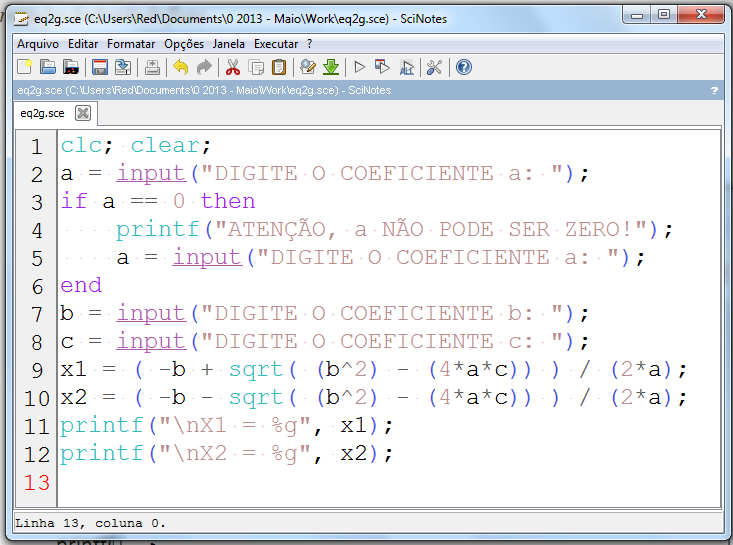 Agora, verifica-se o valor de a, antes de continuar com a execução.
29
Testando  com  if  (versão simples)
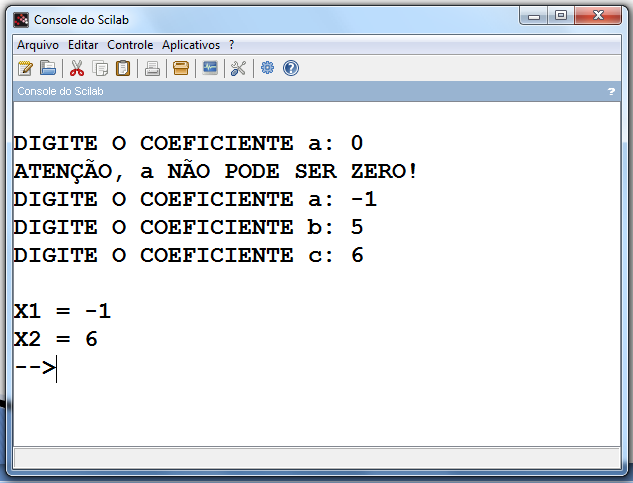 30
Testando  com  if  (versão simples)
Nova execução, com entrada de valores diferentes:
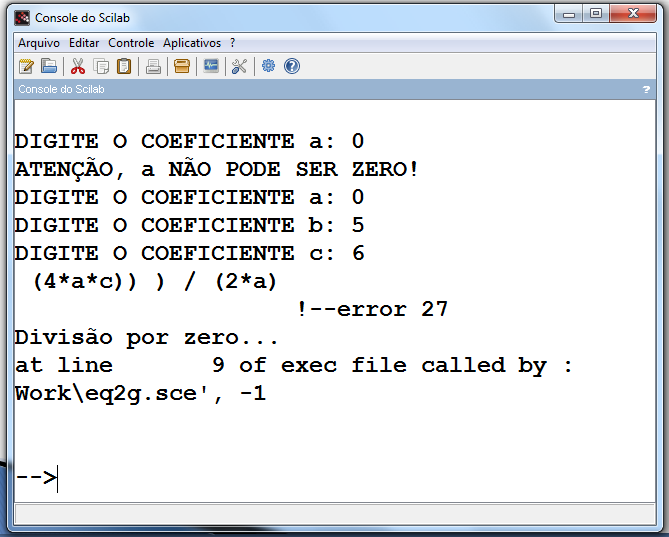 31
Testando  com  if  (versão simples)
O erro ocorreu novamente, pois:

O usuário teve somente duas oportunidades de inserir um valor não nulo para o coeficiente a;

Quando aprendermos a 3ª estrutura de programação estruturada, repetição, permitiremos ao usuário inserir o valor de a, quantas vezes forem necessárias, até que um valor não nulo seja fornecido.
32
Utilizando o if  (completo)
if a == 0 then
  printf(“Coeficiente a não pode ser 0”); 
else
  // programa como antes
end
33
Implementação com  if  (completo)
Aprimorando a lógica da programação:
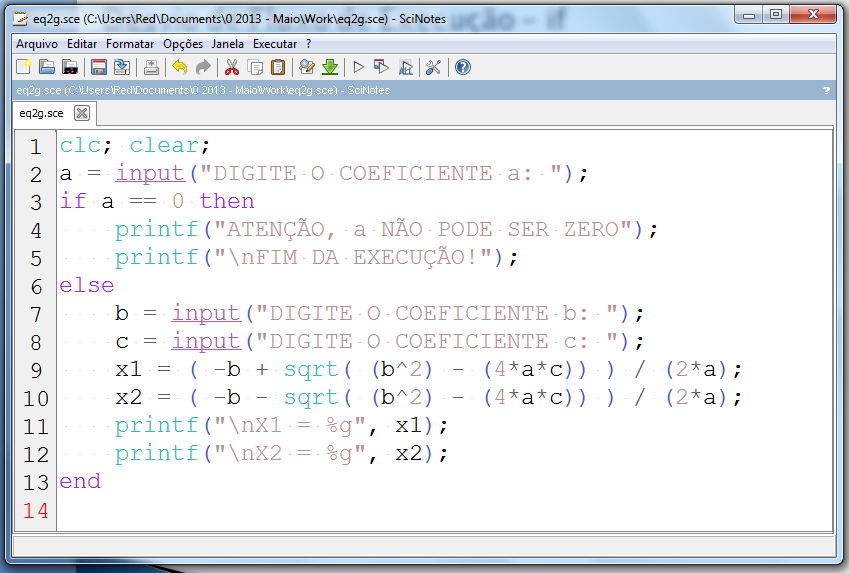 34
Testando com  if  (completo)
Exemplo 1 de execução do programa:
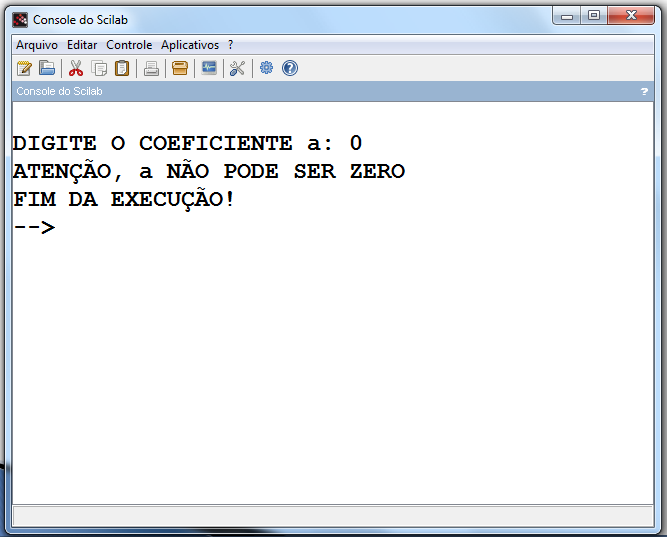 35
Testando com  if  (completo)
Exemplo 2 de execução do programa:
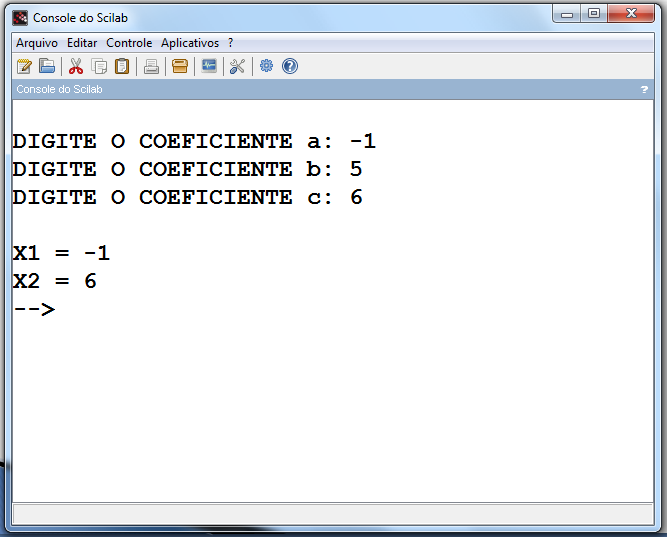 36
Analisando o valor do cálculo de delta :  Δ < 0
Se delta for positivo Então
     apresentamos as raízes reais; 
Senão    // caso contrário
     apresentamos as raízes complexas;
37
Números Complexos
O Scilab possibilita manipular números complexos de forma simples.

real(x1)      retorna a parte real.
imag(x1)      retorna a parte imaginária.

     Exemplos de números complexos:
z1 = 3 + 4 * %i;
z2 = 1 - %i;
z3 = z1 + z2;
z4 = z1 * z2;
38
Implementação
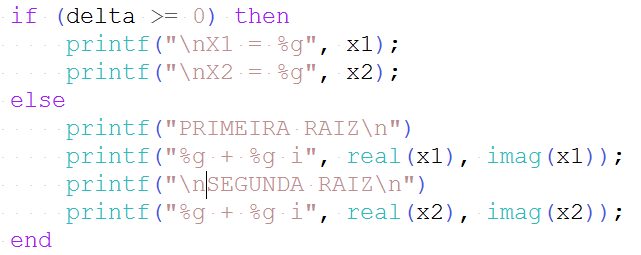 quando delta for maior ou igual a zero, a expressão relacional resultará em %t e, portanto, somente o bloco do então (then) será  executado;
quando delta for menor que zero, a expressão relacional resultará em %f e, portanto, somente o bloco do senão (else) será executado.
39
Implementação completa
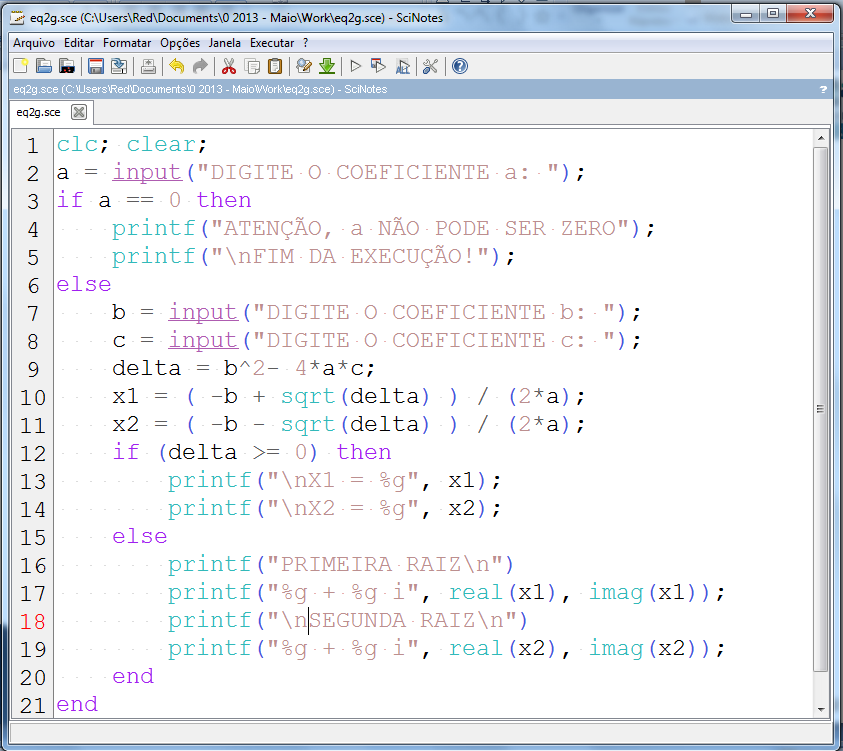 40
Testando
Exemplo 1 de execução do programa:
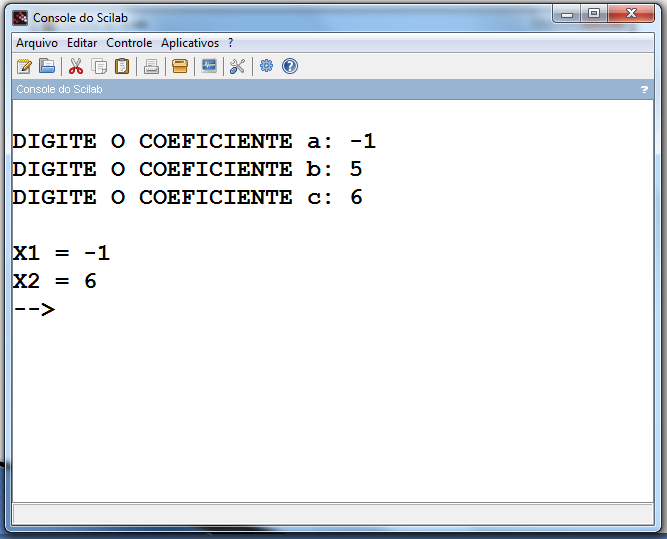 41
Testando
Exemplo 2 de execução do programa:
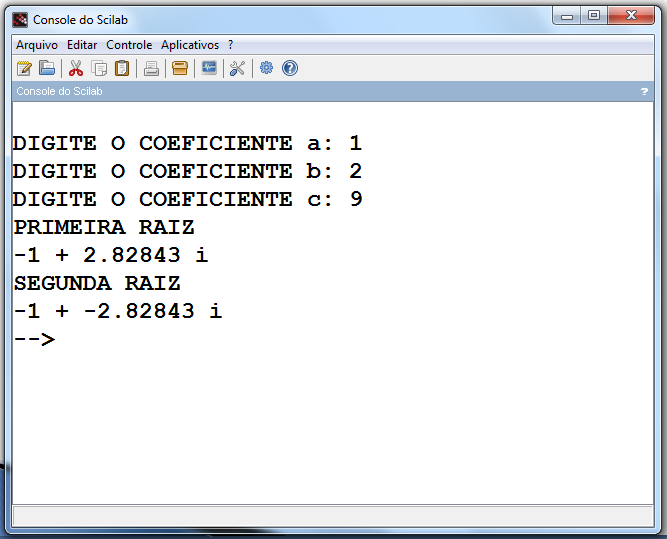 42
Exercício
Considerando o programa que calcula a equação do segundo grau, observamos que quando as duas raízes são iguais, o programa calcula e imprime x1 e x2 com os mesmos valores.
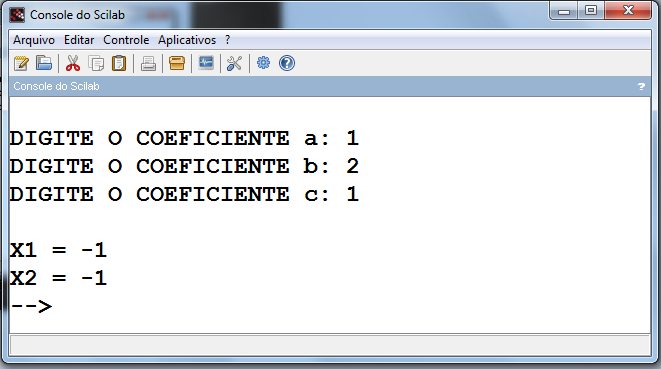 Como poderíamos resolver isso?
43
Solução (onde está o problema)
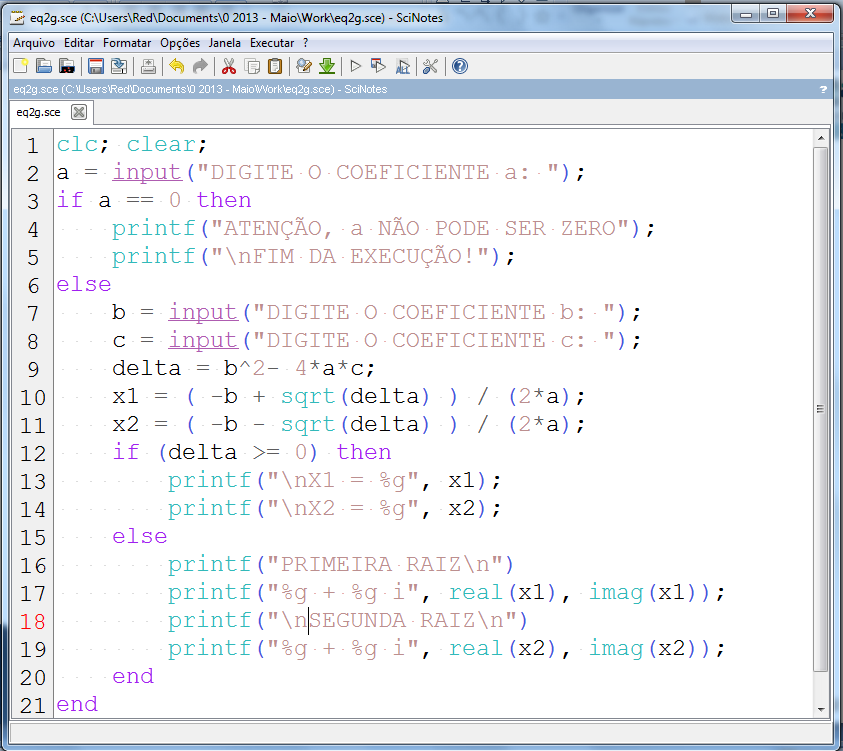 44
Solução
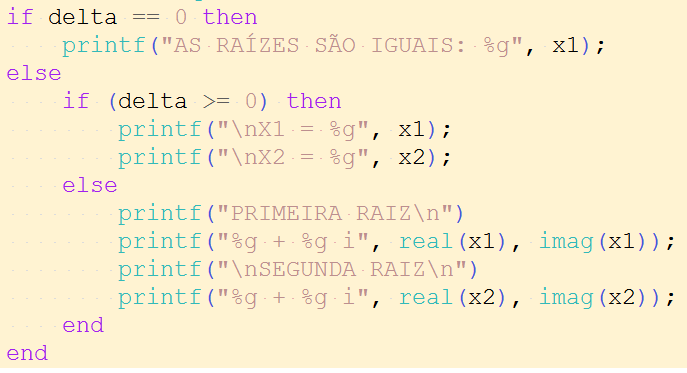 45
Exemplo 2
Faça um programa que:
Leia o nome do usuário
Leia o total de pontos feitos pelo usuário
Imprima, conforme o caso, a frase
<usuário>, com <pontos> você passou!
Ou
<usuário>, com <pontos> você não passou!
Ex.: José, com 75 pontos você passou!
46
Programa PassouNaoPassou.sce
// Leitura do nome do usuário
Nome = input("Digite seu nome, por favor")

// Leitura da pontuação
Pontos = input(Nome + ", qual foi sua pontuação? ")

// Impressão do resultado
if Pontos >= 60 then
  printf("%s, com %g pontos você passou!",Nome,Pontos);
else
  printf("%s, com %g pontos você não passou :(",...
  Nome,Pontos);
end
Comando continua na próxima linha
47
Um jovem programador
Certa vez a mãe disse ao filho estudante de computação:
“Filho, por favor vá ao mercado e compre 1 caixa de leite. Se eles tiverem ovos, traga 6.
Ele retornou com 6 caixas de leite.
A mãe disse: "Porque diabos você comprou 6 caixas de leite?".
Ele disse: "PORQUE ELES TINHAM OVOS!".
48
O raciocínio na ambiguidade
se tiverem ovos então
    traga 6 caixas de leite; 
senão
    traga 1 caixa de leite;
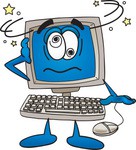 http://www.hardware.com.br/artigos/computadores-receitas-bolo-aprendendo-comunicar-com-maquina/aprendendo-pensar-como-maquina.html
49
Exercícios
50
Exercício 1
Codifique um programa que calcule o volume de uma pirâmide, em cm3, através da fórmula:

Volume = 1/3 * ÁreaBase * altura
onde
ÁreaBase = comprimento * largura

     O usuário deve fornecer os valores do comprimento, da largura e da altura. Ao entrar um valor,  ele também será solicitado a indicar se o valor digitado foi em polegadas (‘p’) ou em centímetros (‘c’). Quando a entrada for em polegadas, o programa a converte automaticamente para centímetros.
     Ao final, o programa imprime o volume calculado. 				
			Observação:   2.54 cm  =  1 polegada.
51
Exercício 1 - Solução
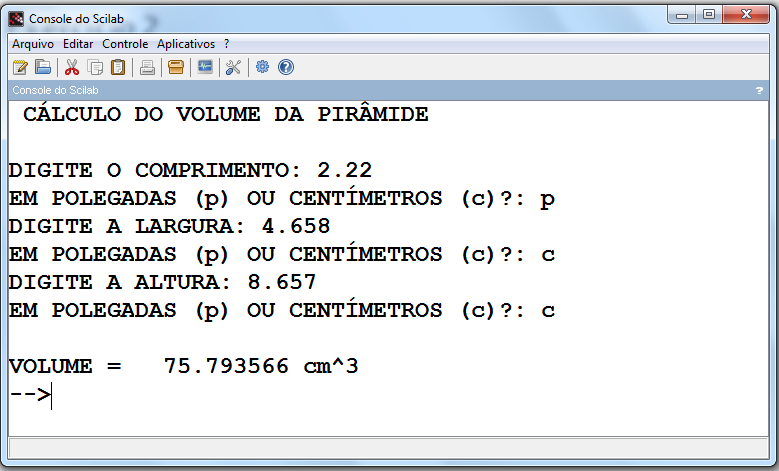 52
Exercício 1 - Solução
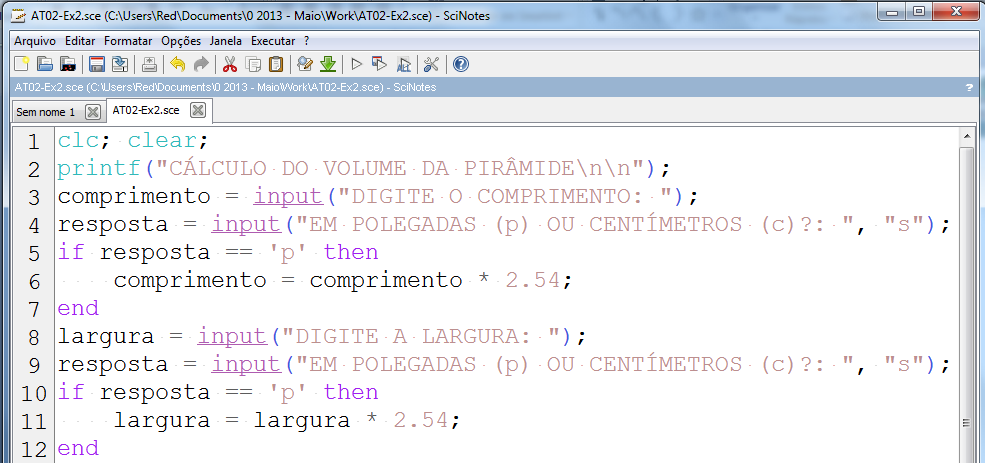 53
Exercício 1 - Solução
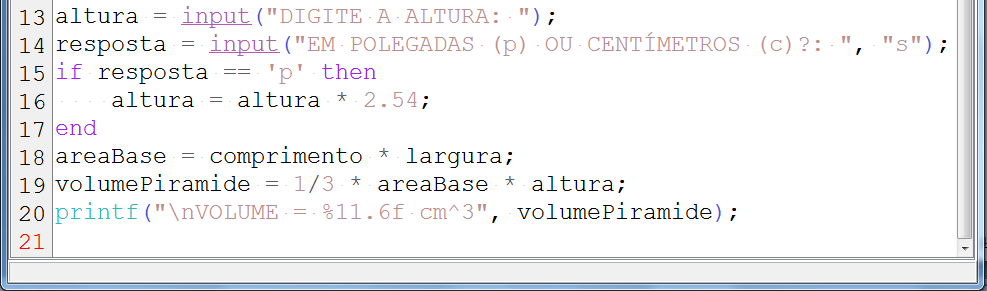 54
Exercício 2
Na química, o pH de uma solução aquosa é medido por suaacidez.
     A escala do pH varia entre 0 e 14, inclusive. Uma solução como pH igual a 7 é dita neutra; uma solução com o pH maior que 7 é dita básica; e uma solução com o pH menor que 7 é dita ácida.
     Codifique um programa que tenha como entrada o pH de uma solução. O programa imprime se o ph é neutro, básico ou ácido.
55
Exercício 3
Codifique um programa que converta uma temperatura em graus celsius para graus kelvin, ou para graus fahrenheit.
     Após o usuário fornecer a temperatura em celsius, o usuário deve responder ‘f’ para conversão em fahrenheit, ou ‘k’ para conversão em kelvin.
     Fórmulas:
56
Exercício 4
Codifique um programa que gere um valor inteiro aleatório. A seguir o programa imprime a mensagem

“O NÚMERO GERADO É PAR”

caso o número gerado seja par;

     caso contrário imprime a mensagem:

“O NÚMERO GERADO É ÍMPAR”

Dica:
floor (rand() * 10)
57